1
SCIENTIFIC COMPUTING
LECTURE # 5
Plotting
Basic X-Y Plotting
Line Specification Options
Combining two graphs 
The figure window
Basic X-Y Plotting
>> time = 0:0.5:5;
>> height = (2.13 * time .^ 2 - 0.13 * time .^ 4 + 0.000034 * time .^ 4.752);
>> plot(time,height);


Neat!  But not very readable.
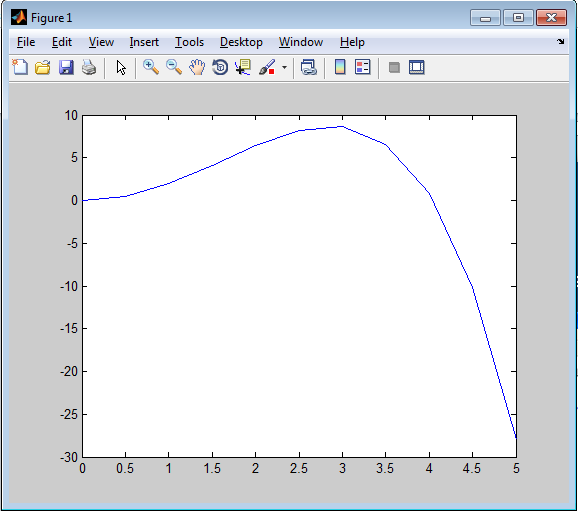 A window pops up with the graph is it
3
Give it a name
>> time = 0:0.5:5;
>> height = (2.13 * time .^ 2 - 0.13 * time .^ 4 + 0.000034 * time .^ 4.752);
>> plot(time,height);
>> title('Rocket Trajectory');
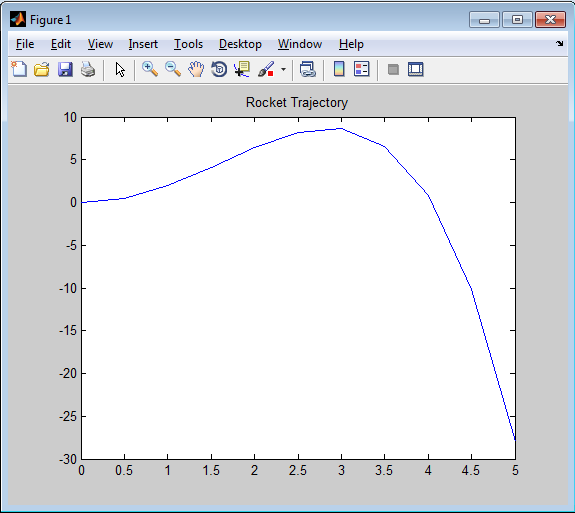 4
And make it readable
>> time = 0:0.5:5;
>> height = (2.13 * time .^ 2 - 0.13 *
>> plot(time,height); time .^ 4 + 0.000034 * time .^ 4.752);
>> title('Rocket Trajectory');
>> xlabel('Time');
>> ylabel('Height');
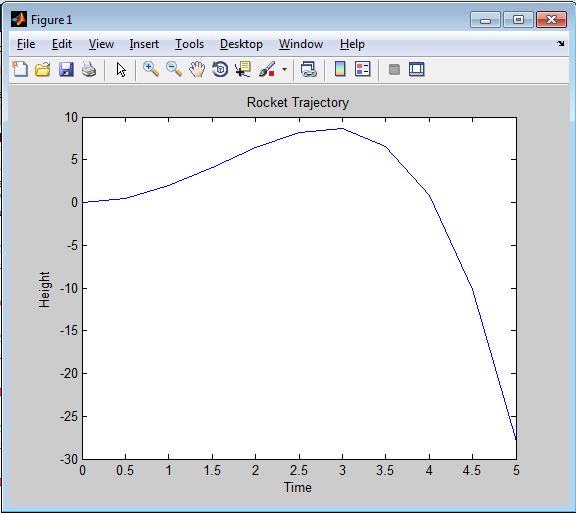 5
Add a grid to trace x and y coordinates
>> time = 0:0.5:5;
>> height = (2.13 * time .^ 2 - 0.13 * time .^ 4 + 0.000034 * time .^ 4.752);
>> plot(time,height);
>> title('Rocket Trajectory');
>> xlabel('Time');
>> ylabel('Height');
>> grid
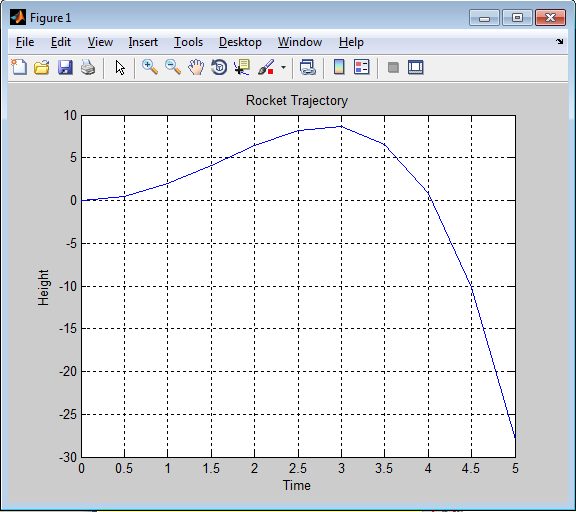 Rocket hits the ground (height = 0) approximately at time = 4 seconds
6
Change the look of the graph
>> time = 0:0.5:5;
>> height = (2.13 * time .^ 2 - 0.13 * time .^ 4 + 0.000034 * time .^ 4.752);
>> plot(time,height,’--’);
>> title('Rocket Trajectory');
>> xlabel('Time');
>> ylabel('Height');
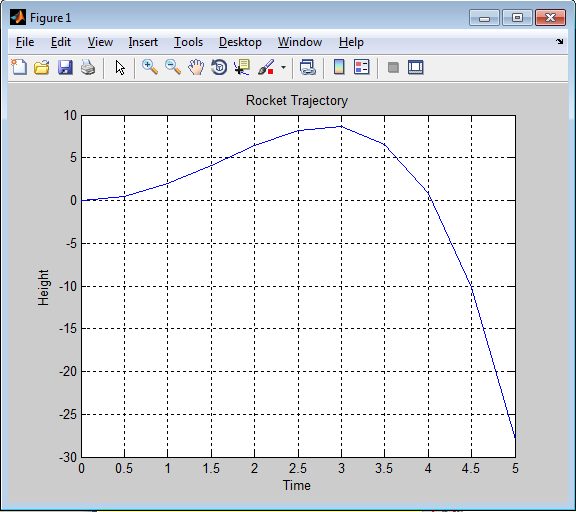 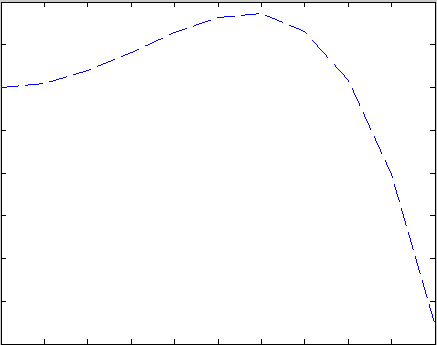 Added a format field. ‘- -‘means dashed line
7
Change the look of the graph
>> time = 0:0.5:5;
>> height = (2.13 * time .^ 2 - 0.13 * time .^ 4 + 0.000034 * time .^ 4.752);
>> plot(time,height,’*-’);
>> title('Rocket Trajectory');
>> xlabel('Time');
>> ylabel('Height');
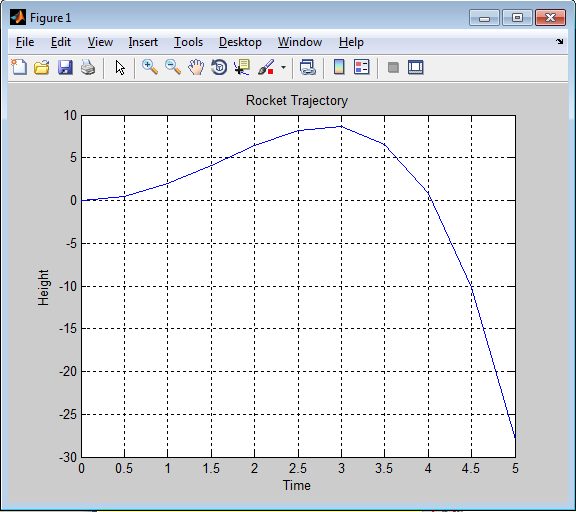 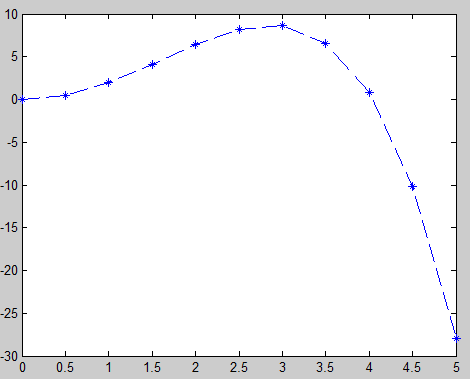 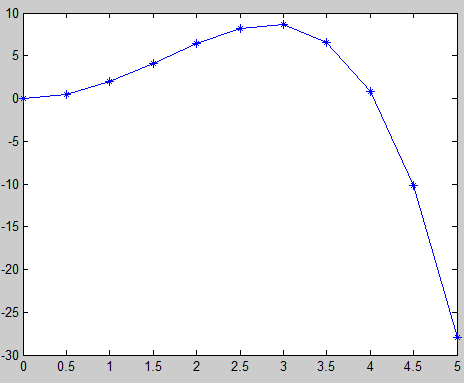 Solid graph line and * to mark data points
8
Change the look of the graph
>> time = 0:0.5:5;
>> height = (2.13 * time .^ 2 - 0.13 * time .^ 4 + 0.000034 * time .^ 4.752);
>> plot(time,height,’*’);
>> title('Rocket Trajectory');
>> xlabel('Time');
>> ylabel('Height');
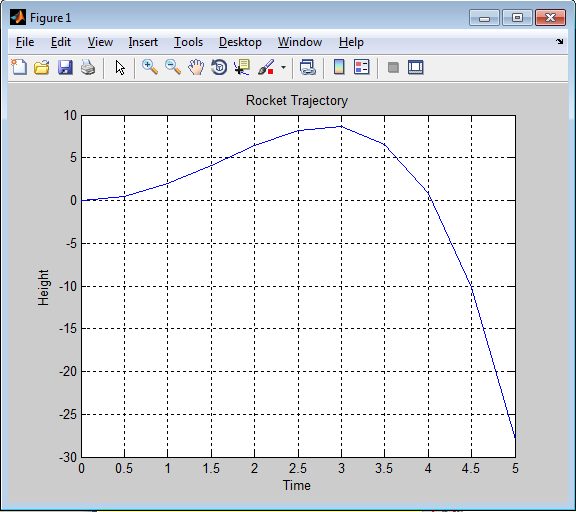 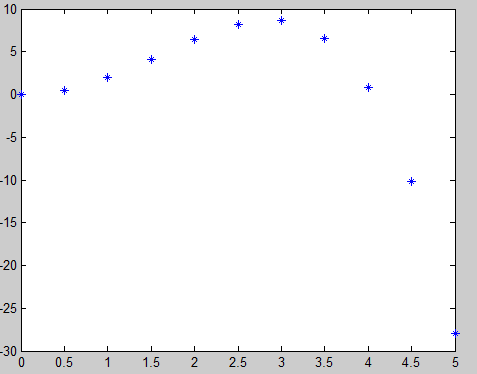 * to mark datapoints – no graph line
9
Line Specification Options
b     blue		.     point		       -     solid
  g     green		o     circle         	:     dotted
  r     red		x     x-mark               -.    dashdot 
  c     cyan		+     plus            	--    dashed   
  m     magenta	*     star                (none)  no line
  y     yellow      s     square
  k     black		d     diamond
  w     white		v     triangle (down)
              	^     triangle (up)
		   		<     triangle (left)
				>     triangle (right)
				p     pentagram
				h     hexagram
Line type
Line color
Marker
10
10
Combining two graphs
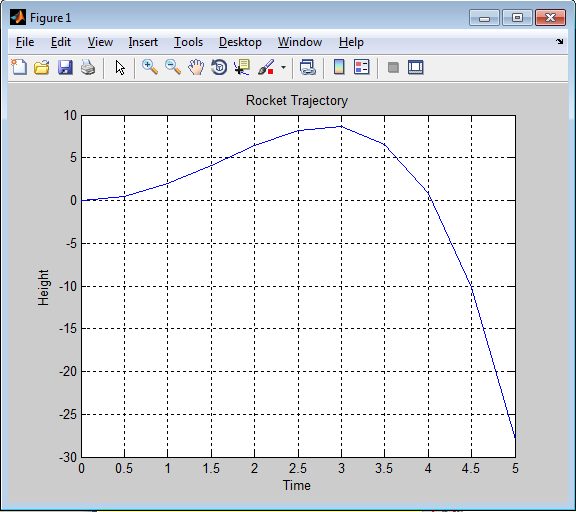 >> time = 0:0.5:5;
>> height1 = (2.13 * time .^ 2 - 0.13 * time .^ 4 + 0.000034 * time .^ 4.752);
>>  height2 = 2.13 * time .^ 1.7 - 0.13 * time .^ 4 + 0.000034 * time .^ 4.752;
>> plot(time,height1,time,height2);
>> title('Rocket Trajectory');
>> xlabel('Time');
>> ylabel('Height');
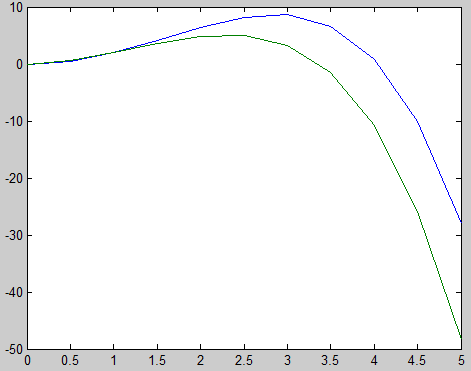 plot(x1,y1,x2,y2,….)
Every pair of parameters represents a graph.
11
Another way to combine graphs
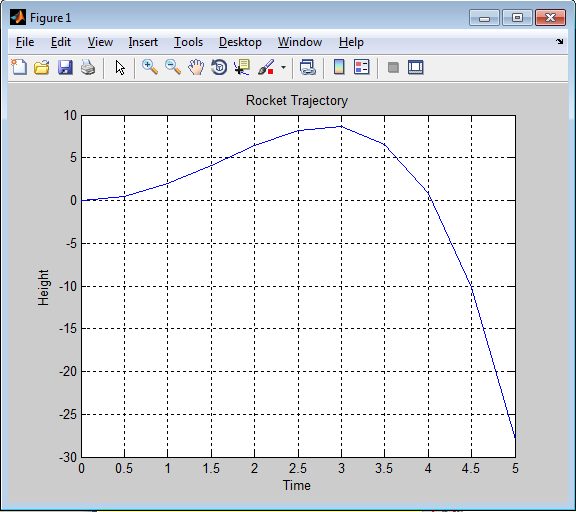 >> time = 0:0.5:5;
>> height1 = (2.13 * time .^ 2 - 0.13 * time .^ 4 + 0.000034 * time .^ 4.752);
>>  height2 = 2.13 * time .^ 1.7 - 0.13 * time .^ 4 + 0.000034 * time .^ 4.752;
>> TwoHeights = [height1; height2];
>> plot(time,TwoHeights);
>> title('Rocket Trajectory');
>> xlabel('Time');
>> ylabel('Height');
>> legend('rocket1','rocket2');
>> grid
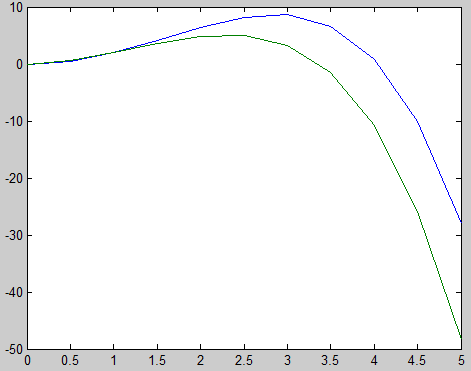 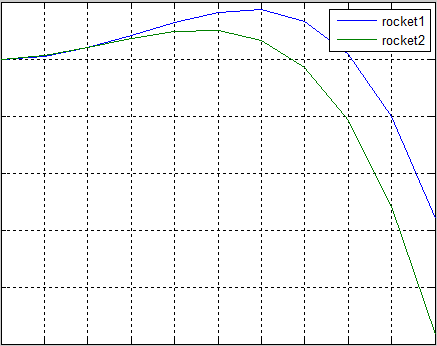 Combine 2 vectors for y and send them to be plotted against the same x
12
The figure window
You can save  the graph as an image (to insert in any document) through the figure window that pops up when you execute a graph command
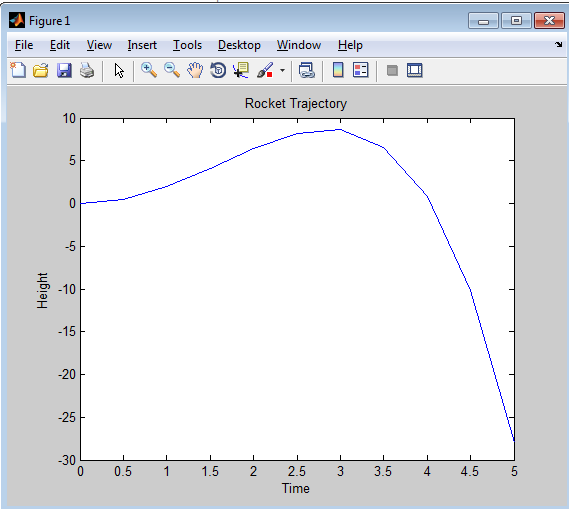 13
The figure window
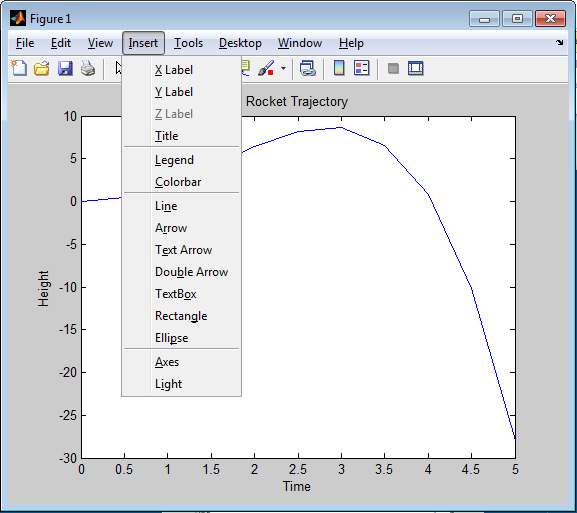 You can also manipulate the 
graph through the menus 
provided
14
The figure window
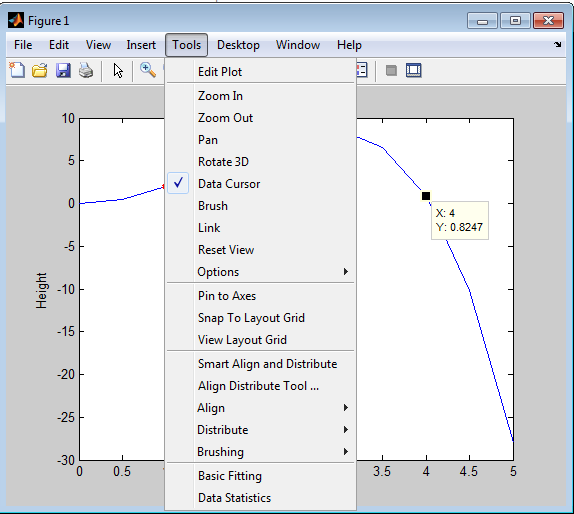 You can also manipulate the graph through the menus provided
15
Any Questions